EUSAIR TSG2 (TRANSPORT) and TSG4 (TOURISM) 
Back-to-back with EUSDR PA3
 
Cycling Tourism and Cultural Routes
  Workshop
Transdanube Travel Stories
2 October 2020
How can we support sustainable tourism in the Danube region?
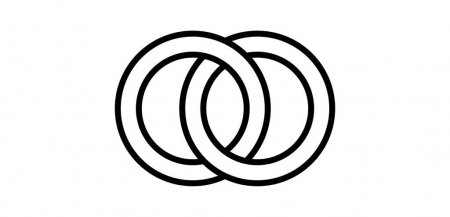 Cultural Routes
Employ innovative (more holistic) promotion approaches
Sustainable Mobility
Integrate sustainable mobility management measures and tools
Green Transnational Travel Products
Cultural and natural heritage sites
Roman
Wine
Religion
Architecture
Stories linking destinations to a trail
Roman
Wine
Religion
Architecture
Experiencing the story = Danube Narrative
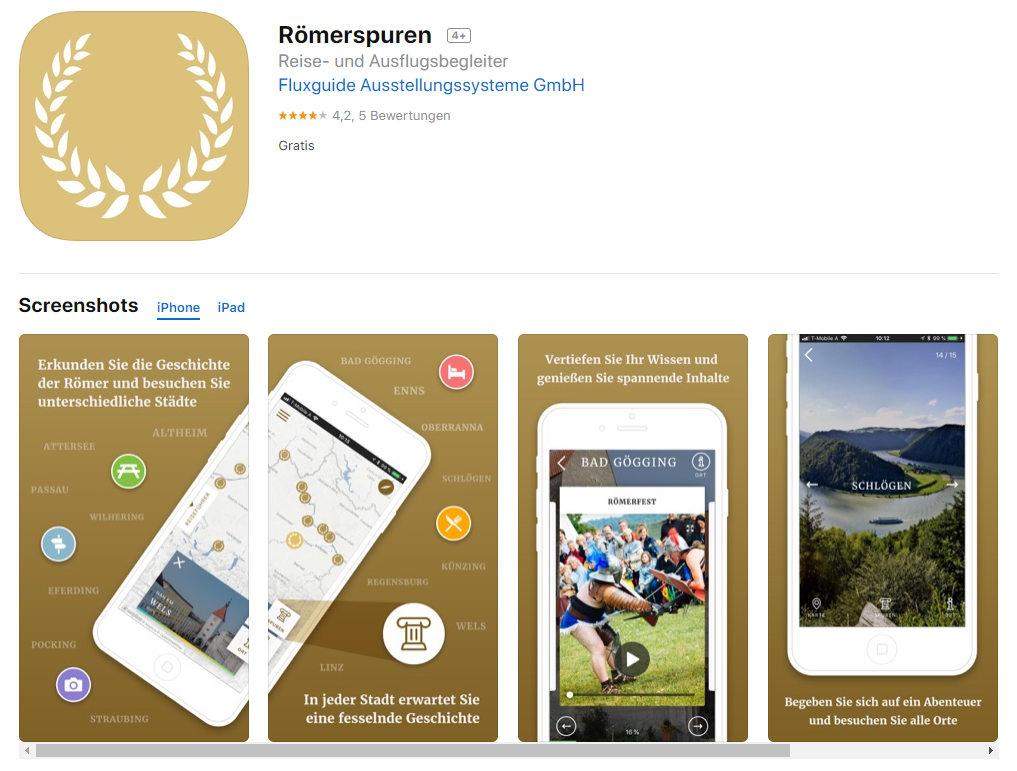 Experiencing the story = Danube Narrative
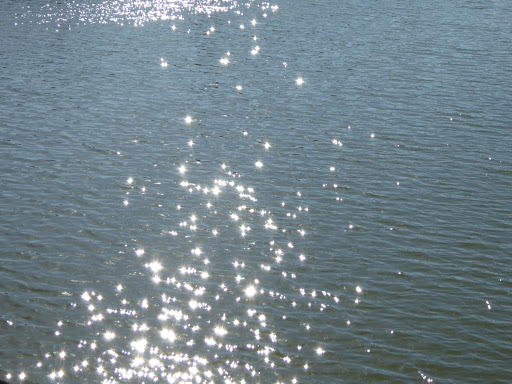 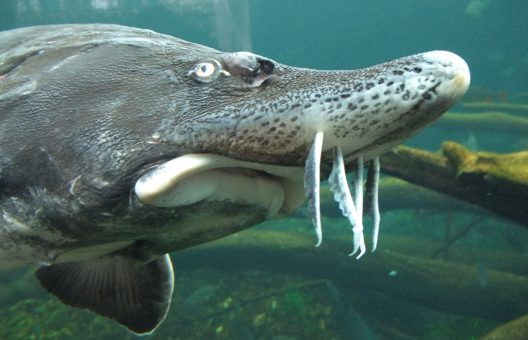 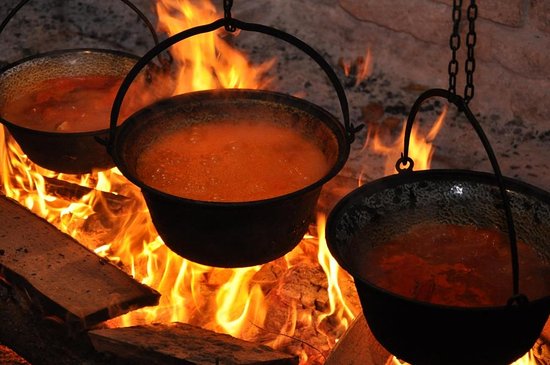 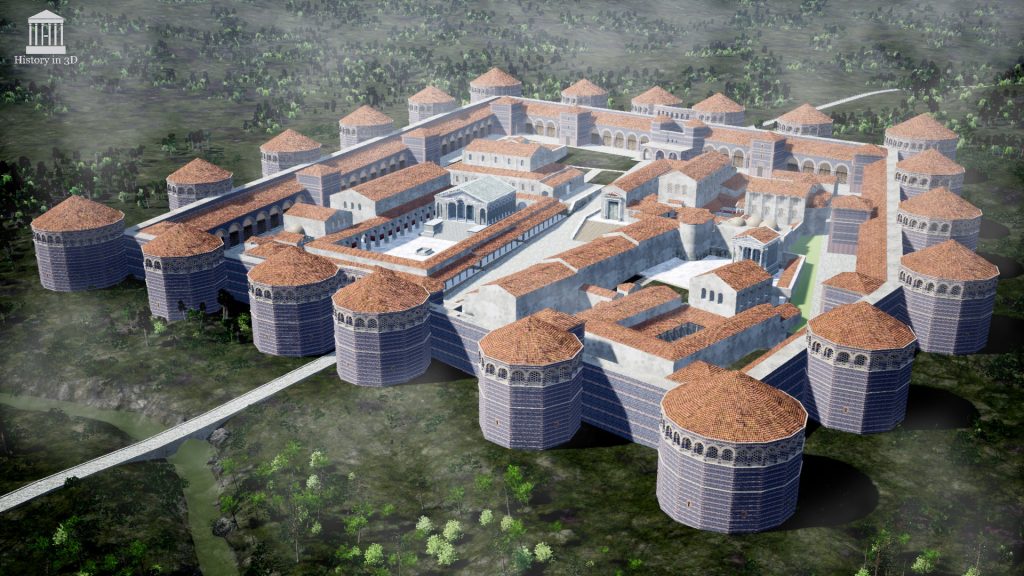 6
Experiencing the story = Danube Narrative
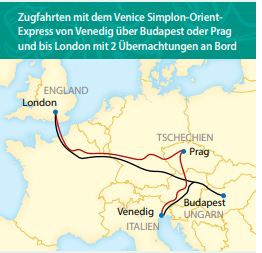 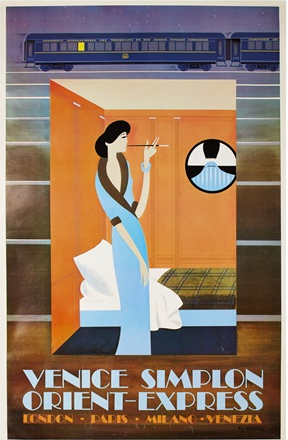 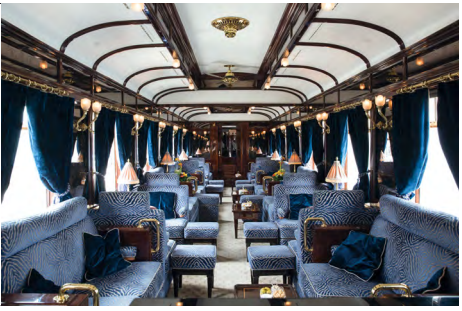 7
How can we implement the narratives?
Set-up of Product Clubsestablish an informal coalition of local service providers aligning their services with the stories at destination level and along the trail
Winter School for Guidestell the stories within the wider context of the trail
Travelling the trail sustainably
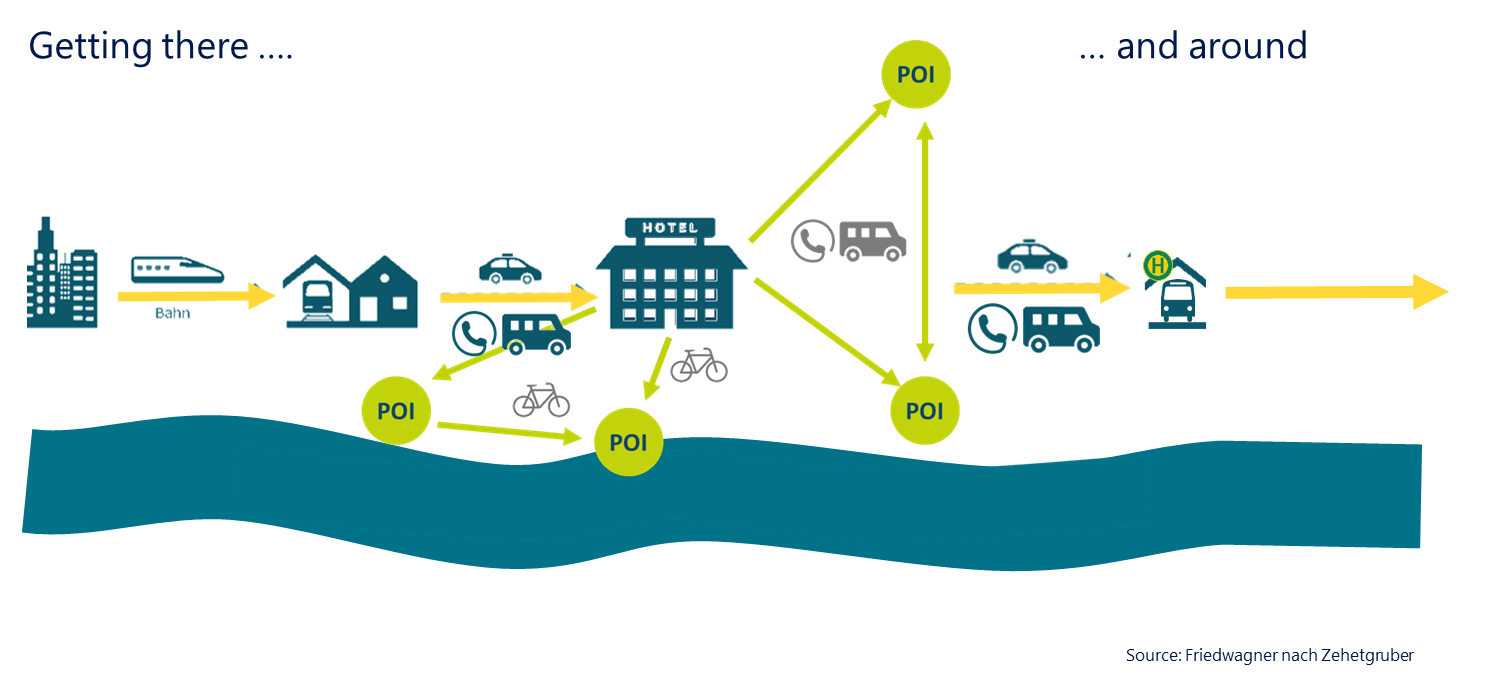 How can we implement mobility management?
Mobility Manager inform costumers about alternative travelling to car-use

Mobility Plancollection of information on sustainable mobility, time tables, bike rental, barrier-free travel etc.
Mobility Centreoperating unit at destination level
Danube Travel Challenge
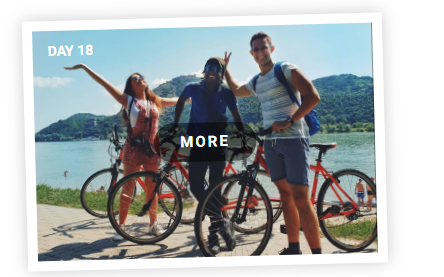 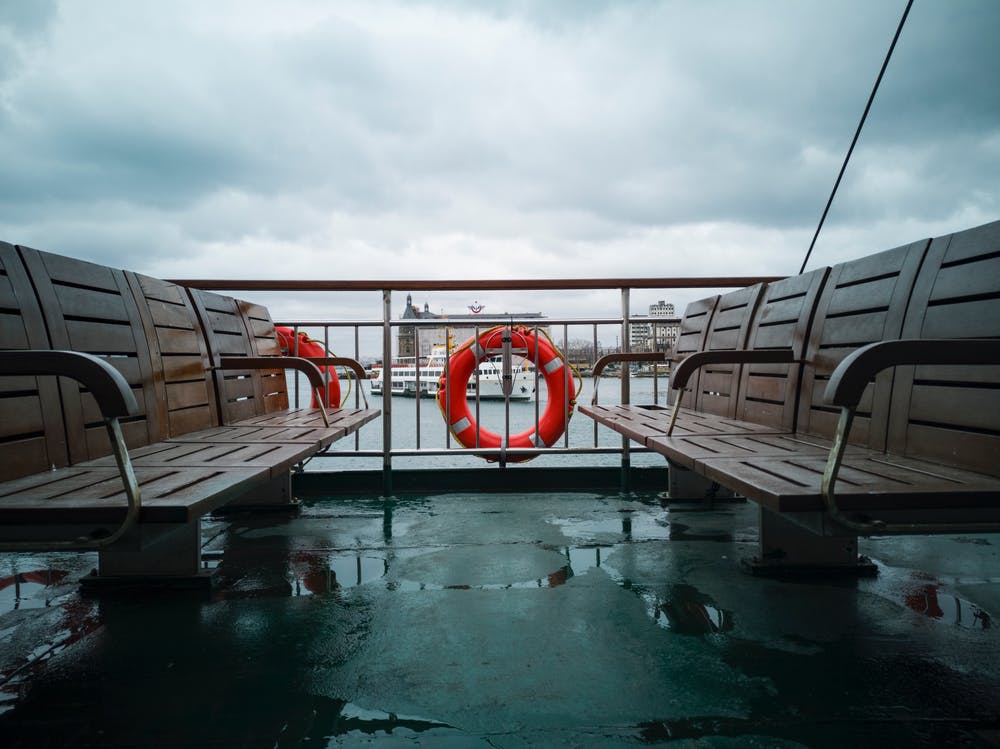 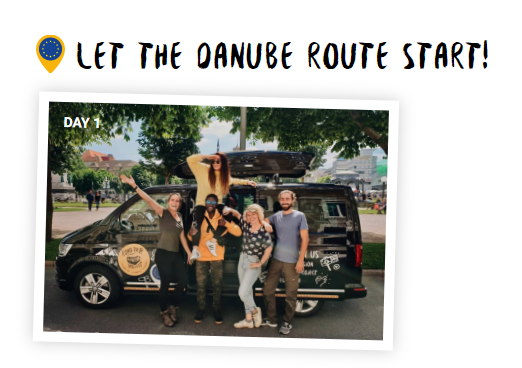 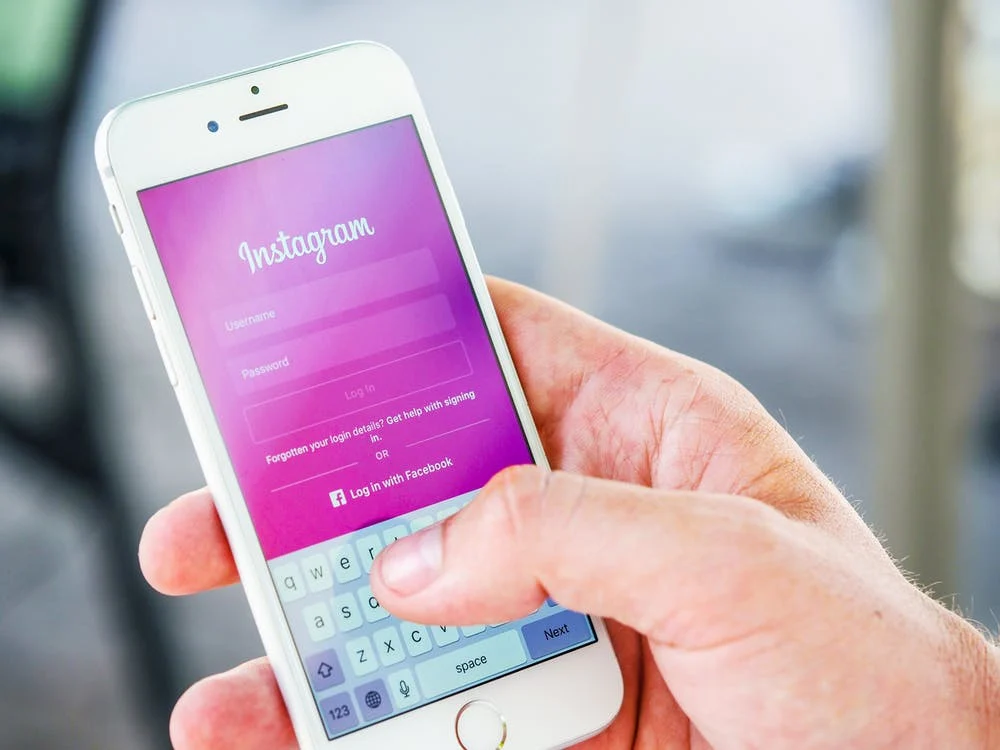 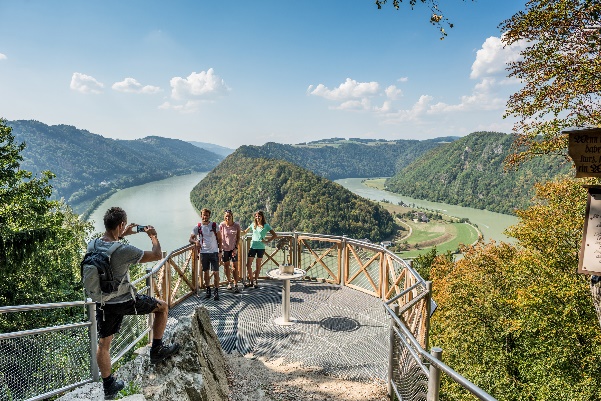 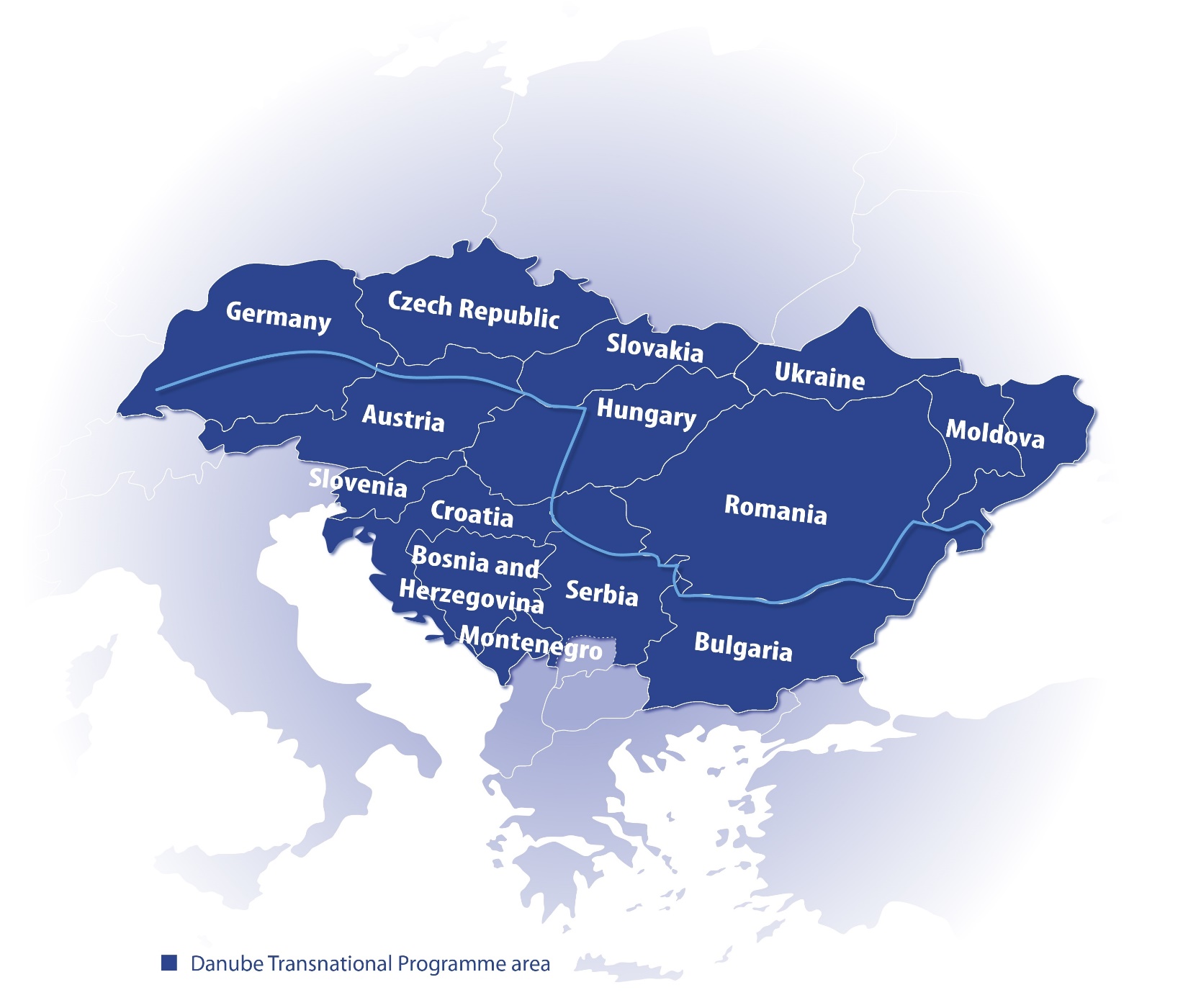 Partnershipof DTP project
Environment Agency 
Austria
Danube Office 
Ulm/Neu Ulm
Westpannon
Danube Parks 
Network
Oradea Municipality
Linz Tourism
Working Community of 
Upper Austian Danube Region
Institute for Culture, 
Tourism and Sport
Croatian Association for 
Tourism and Rural Development
Danube Competence Center
Thank you for your attention!
Christina NarvalVerracon| Transnational Coordinator
c.narval@verracon.at   
+43 680 40 66 66 1
Agnes KurzweilEnvironment Agency Austria| Lead Partner
agnes.kurzweil@umweltbundesamt.at   
+43 1 313 04-55 56
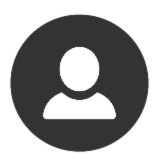 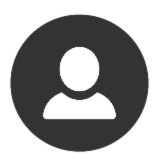 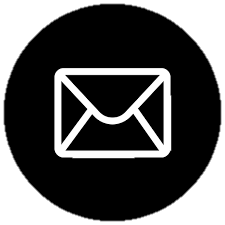 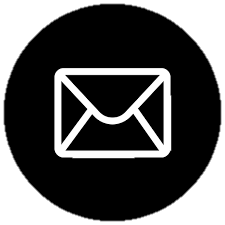 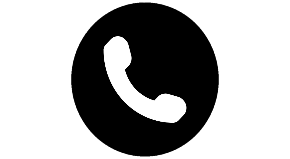 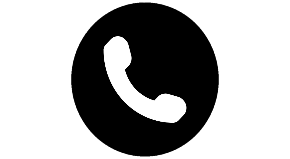 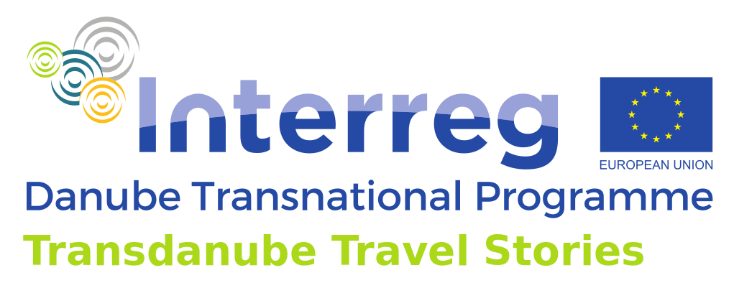 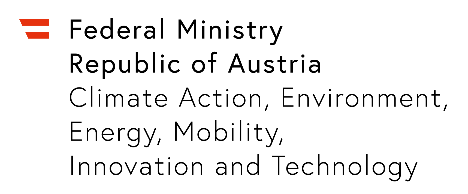 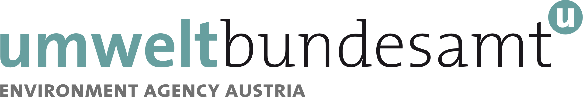